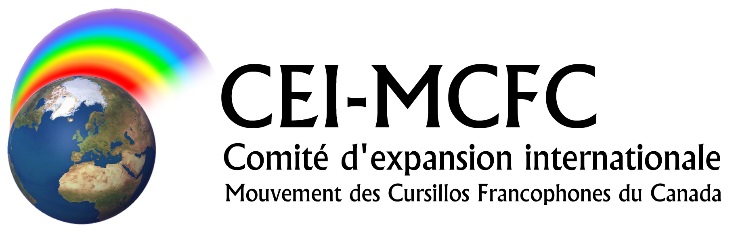 L’ÉVOLUTION DES CURSILLOS D’AFRIQUE
 
PRÉSENTATION AU CG-MCFC 2022
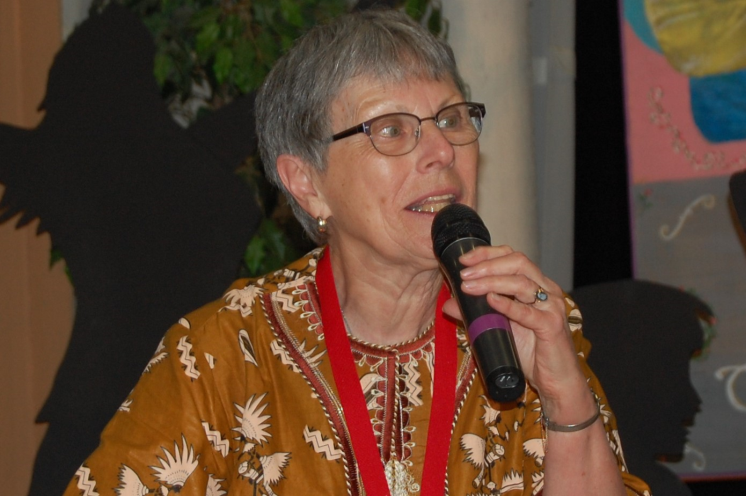 Huguette Duclos
Responsable du CEI - MCFC
LES ORIGINES DU COMITÉ D’EXPANSION INTERNATIONALE (CEI)
CRÉÉ EN 1999 suite à une demande de l’OMCC  au MCFC
BUT :  Propager le  MC dans la FRANCOPHONIE
Démarches entreprises dans divers pays 
des ANTILLES, d’EUROPE et d’AFRIQUE
LE SITE INTERNET DU MCFC – un allié précieux






C’EST EN AFRIQUE DE L’OUEST QUE SE PRODUISIT LA PERCÉE
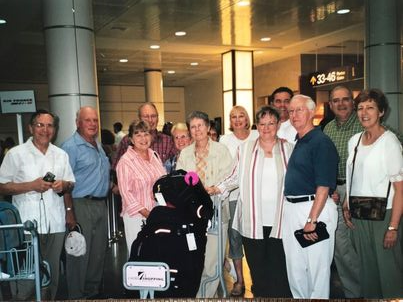 RÉPARTITION DES IMPLANTATIONS DU MC                                     EN AFRIQUE FRANCOPHONE	 
    2   diocèses du BÉNIN  (COTONOU ET ABOMEY)
    4   diocèses du TOGO   (LOMÉ, ATAKPAMÉ, KPALIMÉ, SOKODÉ)
    1    diocèse du BURKINA FASO  (OUAGADOUGOU)
3 PAYS DE L’AFRIQUE DE L’OUEST
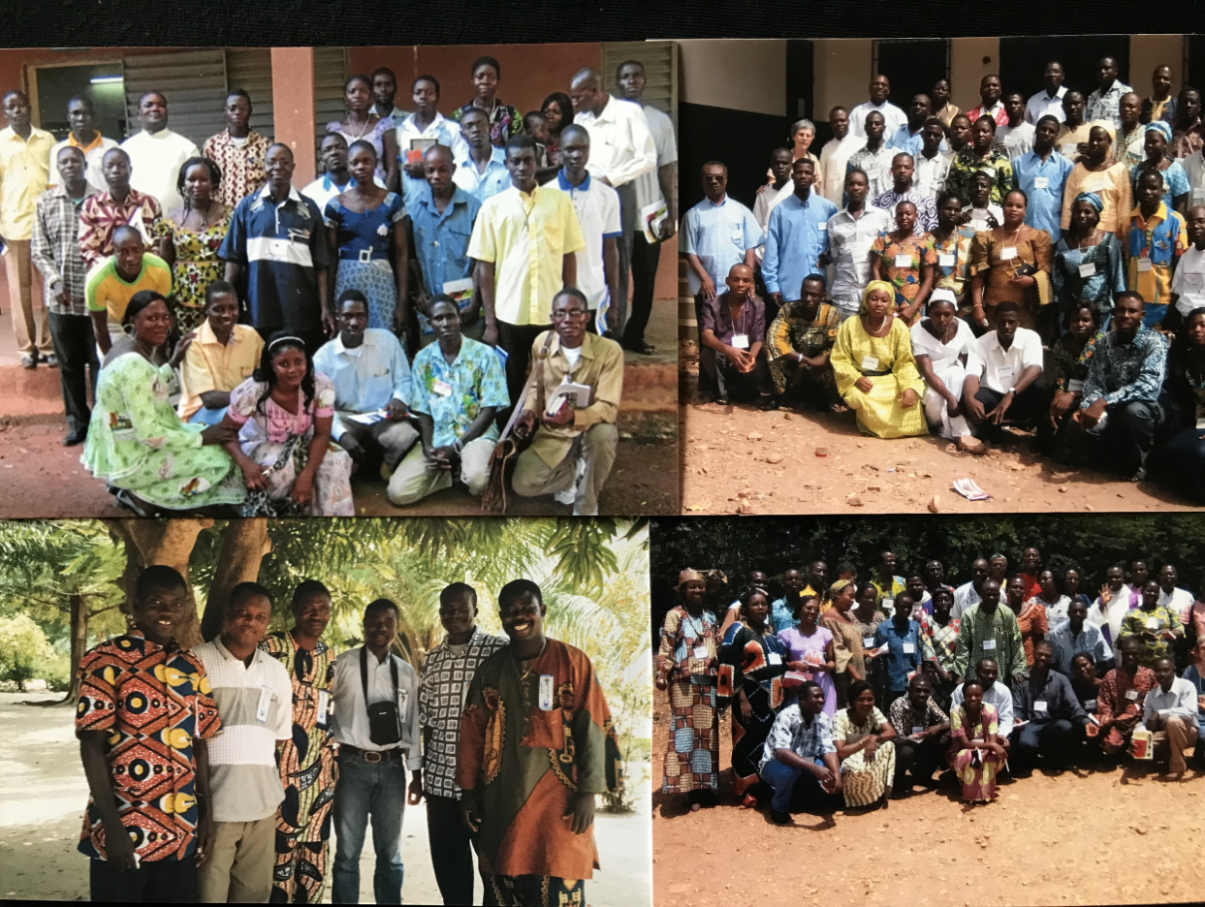 QUELQUES STATISTIQUES
À CE JOUR : 
Nombre de cursillos :		    65
Nombre de candidats :		    près de 1 500
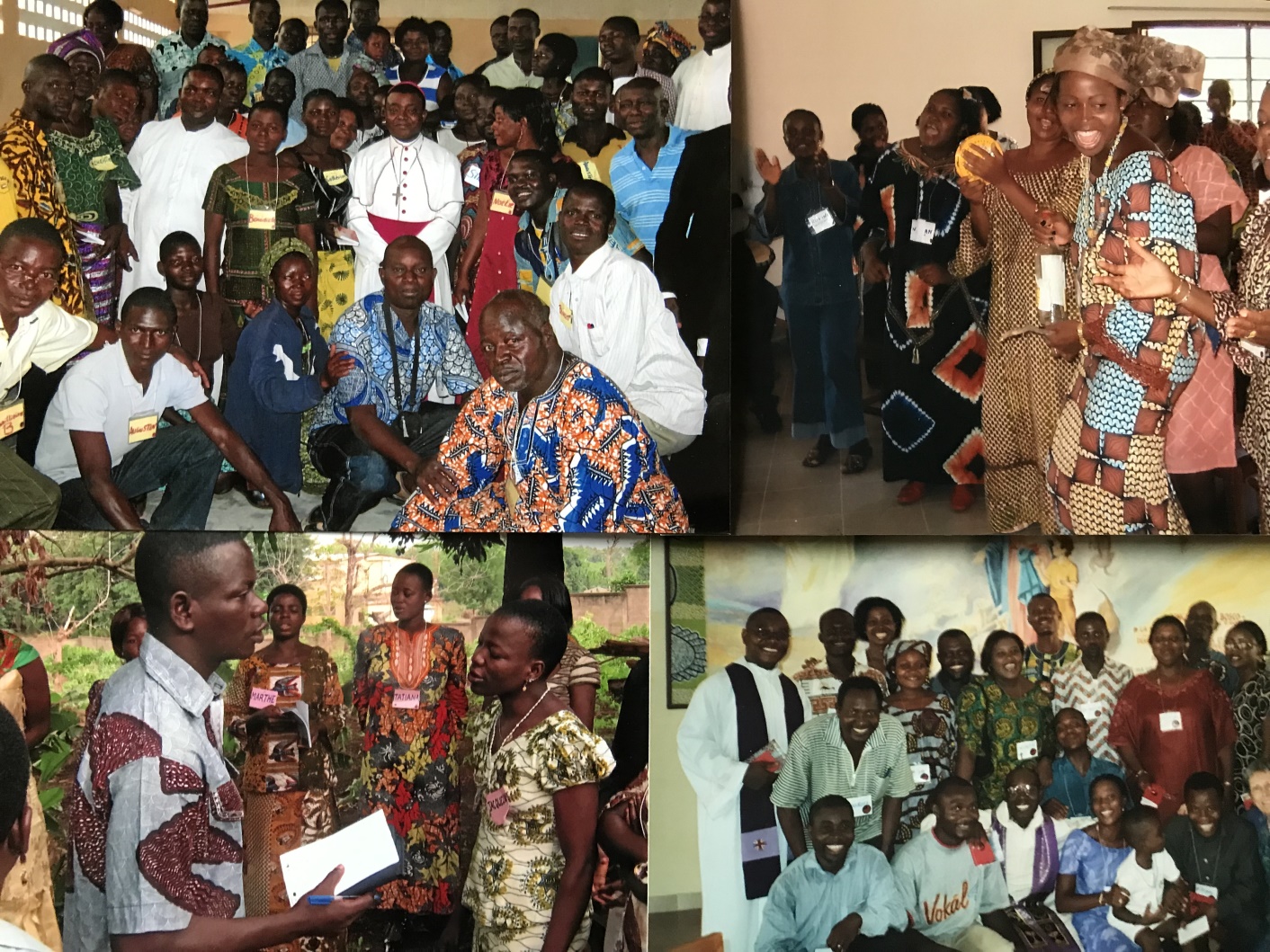 LE DIOCÈSE DE LOMÉ
C’est sans contredit dans le diocèse de Lomé, capitale du Togo, que le MC est le plus solidement implanté et où la communauté est la plus nombreuse et active. 
Facteurs y ayant contribué :
La compréhension qu’a eu son fondateur, 
Robert KPOTOR, de la valeur du MC.	

La qualité et la stabilité de l’équipe 
dont il s’est entouré.
La création dès le début d’un Secrétariat 
et d’Écoles stables.
Le recours à un accompagnement 
à long terme.
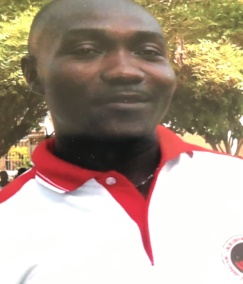 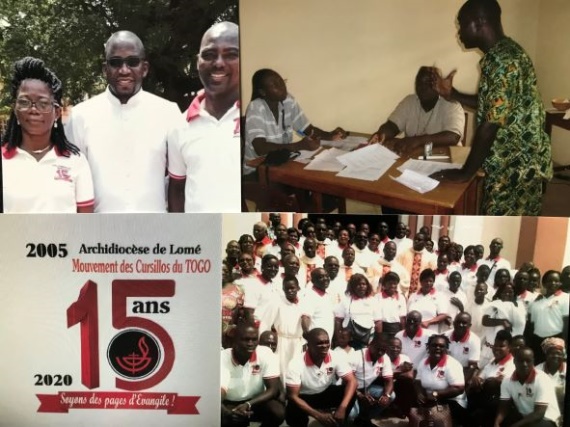 2018 – IDENTIFICATION DE MA RELÈVE EN AFRIQUE
C’est au sein du diocèse de Lomé que j’ai pu identifier, ma relève   africaine en la personne de Grégoire PLAKOO.
 En 2018, Grégoire complétait un second mandat de membre 
du trio diocésain.  
C’est lors de ses deux séjours prolongés à Montréal
que j’ai été à même de me rendre compte
qu’il possédait à la fois les connaissances, 
l’expérience et les qualités personnelles nécessaires 
pour créer des liens et accompagner harmonieusement 
les dirigeants des autres diocèses. 
Il a généreusement accepté de relever le défi, apportant dans ses bagages le fruit de nos nombreux échanges et un mandat précis. 

Il s’est immédiatement mis à la tâche, 
en partenariat avec les membres de 
l’École de formation de son diocèse.
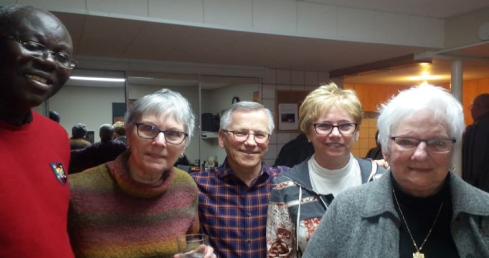 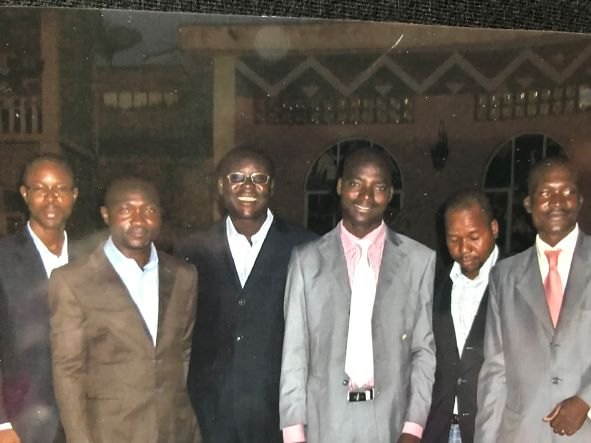 2019 - POSE D’UN PREMIER JALON	
À l’invitation du petit noyau de cursillistes du DIOCÈSE DE KPALIMÉ et de leur animateur spirituel de retour depuis peu,





Grégoire PLAKOO et les membres des ÉCOLES de son DIOCÈSE acceptent d’accompagner la mise sur pied d’un cursillo de refondation.
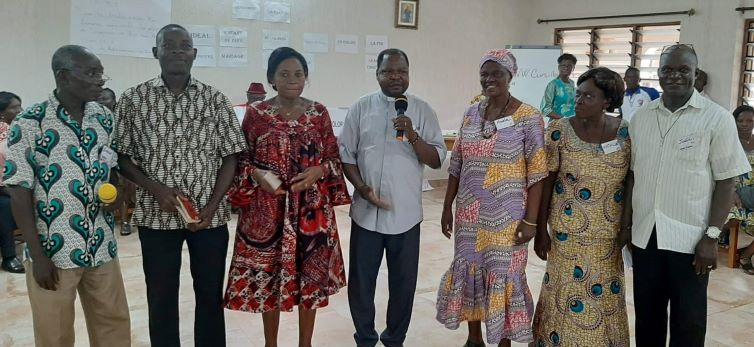 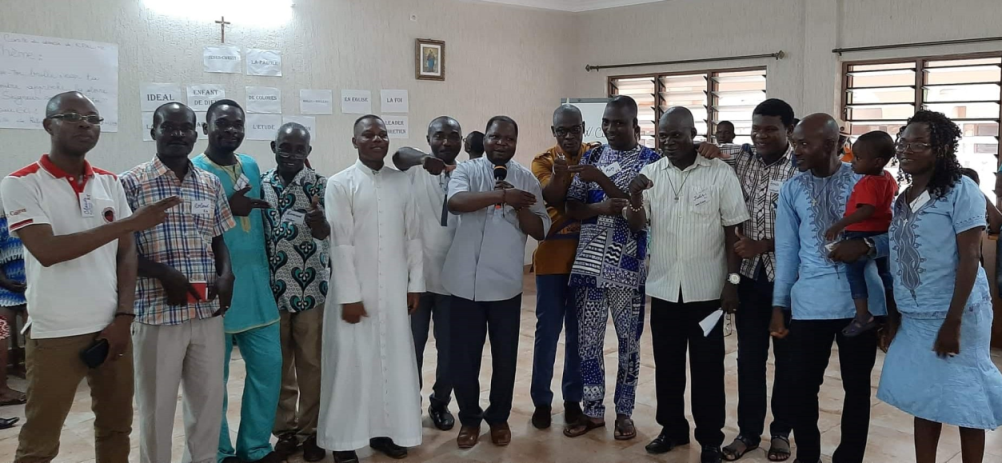 2020 2021– LA COVID 19 
IMPACTS SUR LA VIE DES CURSILLOS D’AFRIQUE

Report des projets d’accompagnement
     nouvellement mis en chantier 
     diocèses de KPALIMÉ et d’ABOMEY) 

Mise en veilleuse des ultreyas en présence
     et des réunions de groupes
 
Report de la tenue des cursillos


Les contacts informels se sont toutefois maintenus sous diverses formes, en fonction des ressources locales disponibles.
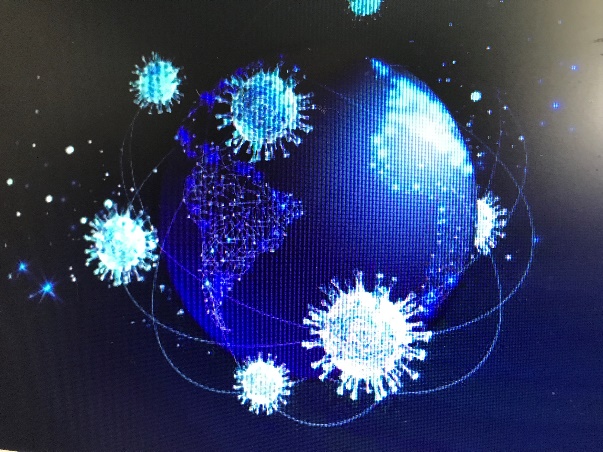 2022 - SORTIE DE LA PANDÉMIE
 Dans les communautés, la vie reprend graduellement son cours.
reprise des ultreyas en personne et des réunions de groupes.
Les responsables de chaque diocèse mettent en place diverses stratégies dans le but de rassembler les troupes et de raviver la flamme.
On prévoit la tenue de cursillos aux dates habituelles.
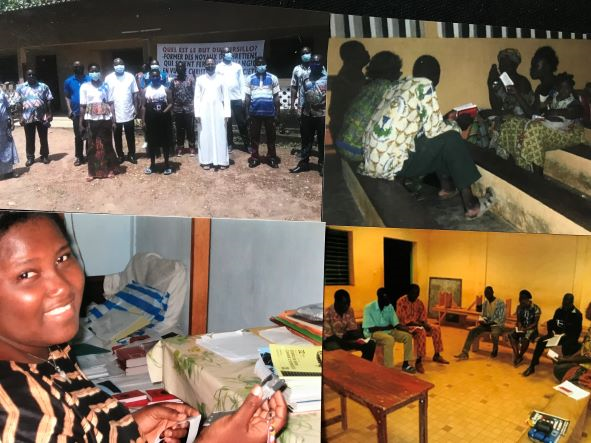 2022 – SORTIE DE LA PANDÉMIE 
PROJETS D’ACCOMPAGNEMENT
En collaboration avec Grégoire PLAKOO et l’École de formation de LOMÉ  qui en assureront la coordination sur le terrain:

Relance et poursuite de l’accompagnement des cursillistes du diocèse de Kpalimé dans leur démarche de refondation.






Mise en chantier du projet d’accompagnement des responsables du diocèse d’Abomey (Bénin) dans le but de consolider leur Secrétariat diocésain et les Écoles.
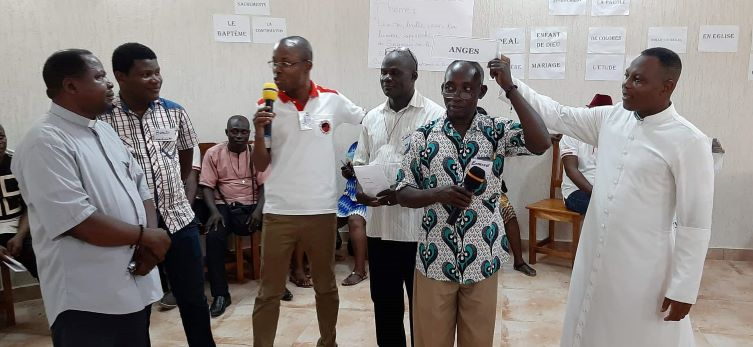 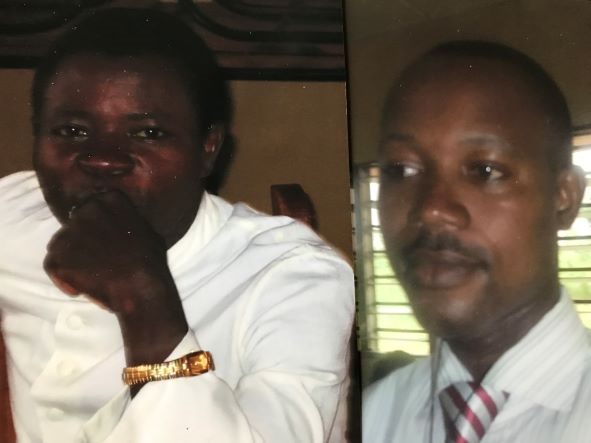 PERSPECTIVES D’AVENIR – LE CHEMIN OUVERT
LES DIRIGEANTS DES CURSILLOS FRANCOPHONES D’AFRIQUE :


Tiennent aux liens qu’ils ont avec le CEI
Souhaitent les maintenir

                                                                  


                                                                      LEUR OBJECTIF :

                                                                      Se regrouper sous une bannière 
                                                                      linguistique, comme c’est le cas
                                                                      pour le MCFC
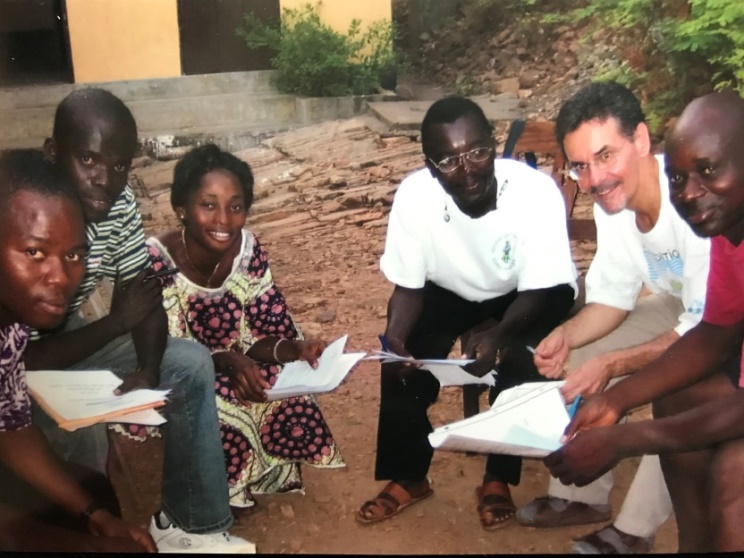 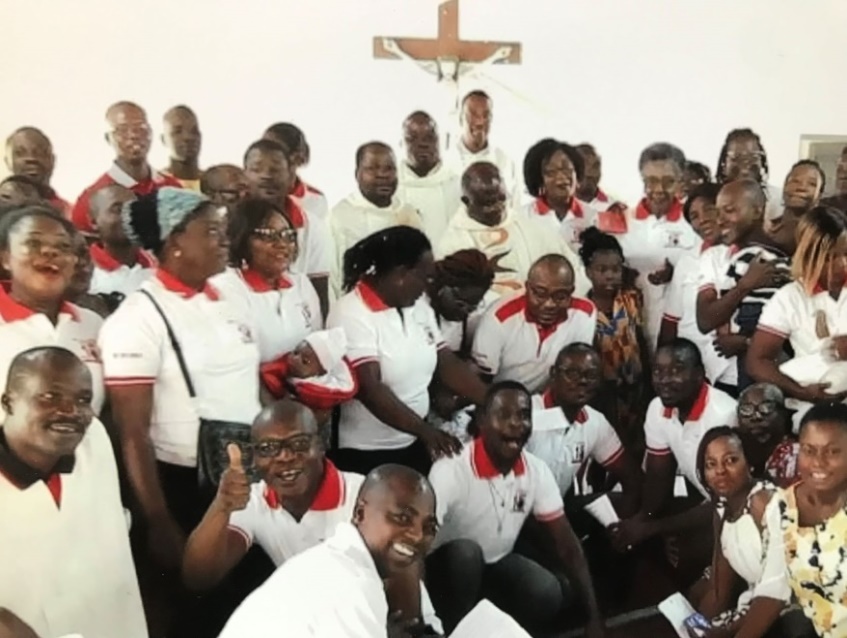 LES ÉTAPES POUR Y PARVENIR


consolider les acquis dans les diocèses 
     plus solidement établis 
accompagner la relance 
     dans les diocèses plus vulnérables et 
y assurer la mise en place d’une structure 
     de Secrétariat diocésain et d’Écoles
mettre en place un Secrétariat national                                     
   pour chaque pays.                                                          

                     Avec la grâce de Dieu 
               c’est à cela que je m’emploie
         en partenariat avec Grégoire PLAKOO
         et l’ÉCOLE DE FORMATION DE LOMÉ
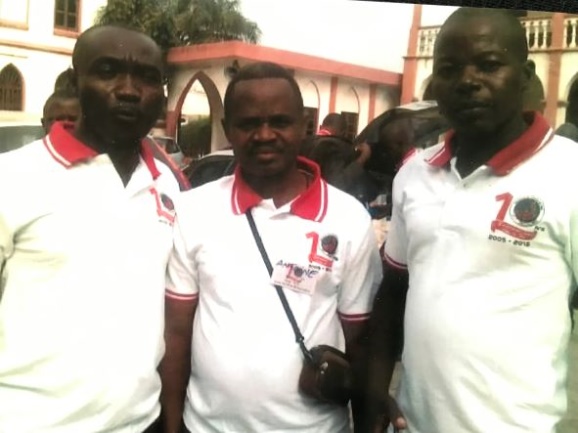 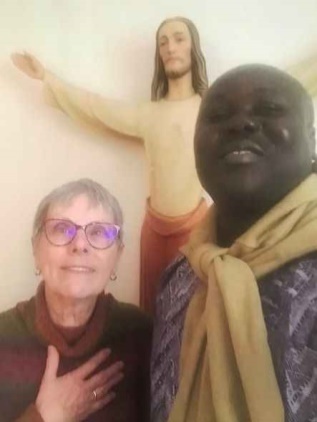 LE MOUVEMENT DES CURSILLOS POUR 
LES JEUNES POPULATIONS D’AFRIQUE :
UN MAGNIFIQUE INSTRUMENT 




               De consolidation de la foi









                                                                   De transformation des milieux




    IL CRÉE DES SOLIDARITÉS ET DONNE DES OUTILS
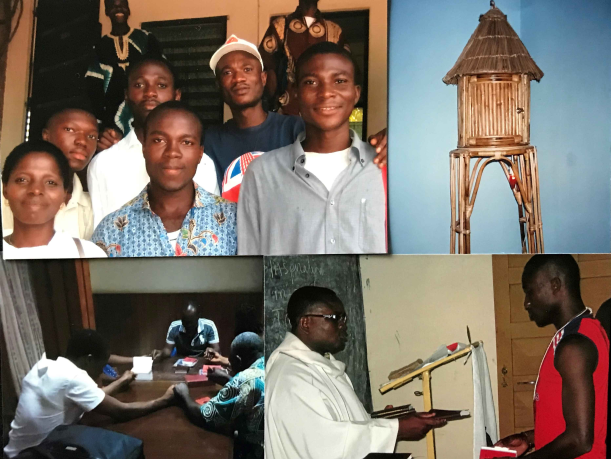 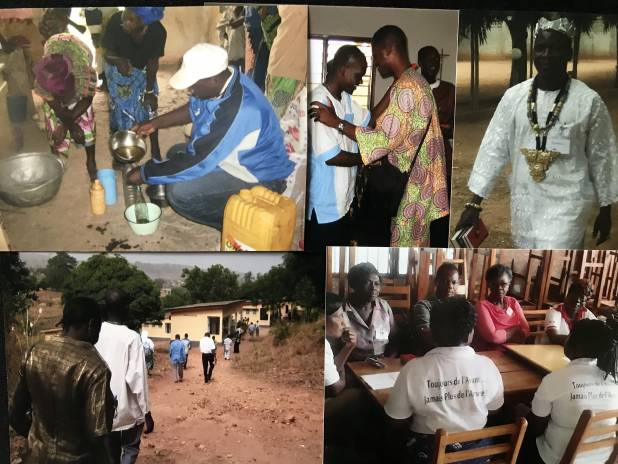 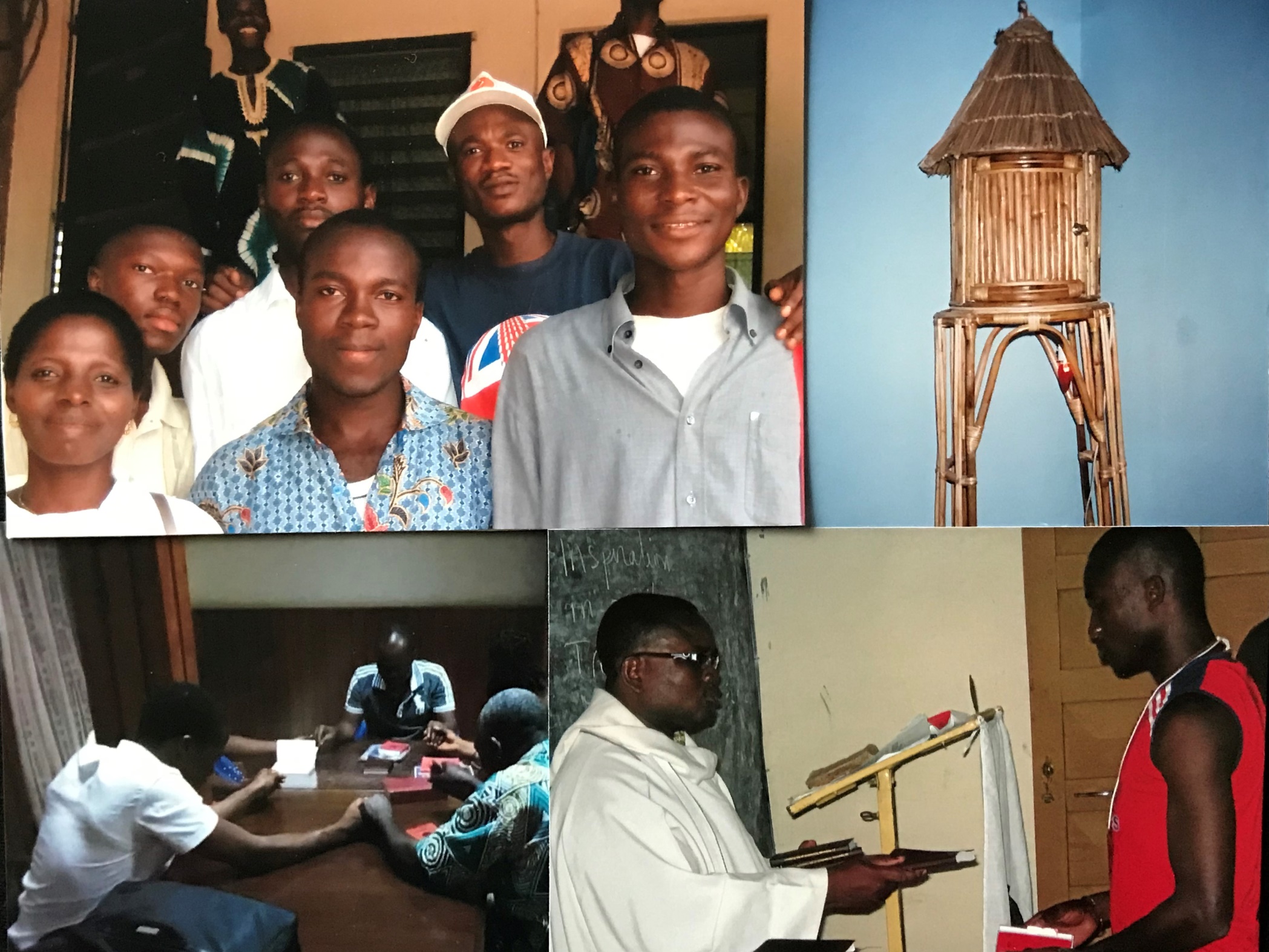